Welcome & short introduction
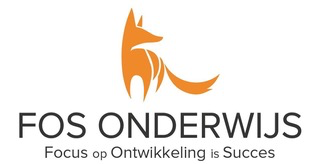 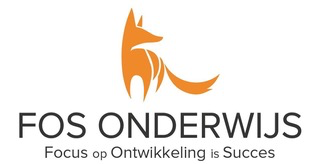 Ingrid van de Groep & Wouter van der Laan
23 mei 2022
Social Emotional Learning
1
Connection and ratio
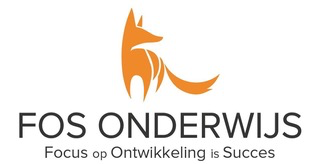 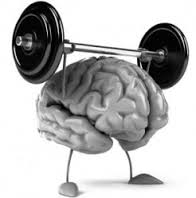 want to feel (conscious)   mental focus thinking & doing
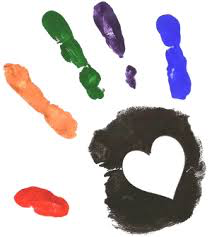 23 mei 2022
Social Emotional Learning
2
What do you need for this?
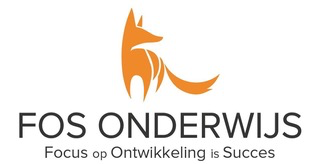 ‘Relationship-autonomy-competence’
Relationship: 'I belong' Unconditional love; every day a new chance Adult Safety: Physical & Emotional Vitality (sleeping, eating, playing) Giving confidence as an adult
23 mei 2022
Social Emotional Learning
3
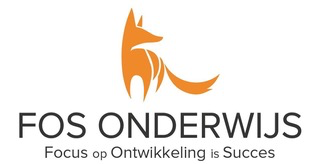 Ontspanning-inspanning-ontspanning-inspanning...
om werkhouding & focus tot ontwikkeling laten komen
Research has shown that there is a strong relationship between: 
working memory and learning performance
Competency: "I can do it"
Three parts of working memory: 
verbal working memory exercises 
visual working memory exercises 
instruction language exercises

    Autonomy (ownership): 'I can and want to do it myself’ 
- Inner language to direct yourself
23 mei 2022
Social Emotional Learling
4
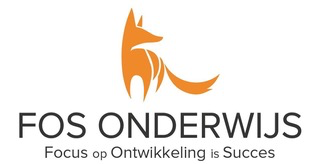 Now yourself ... get started
23 mei 2022
Social Emotional Learning
5